North Yorkshire Inclusion Service

Helping Your Child To Transition
From Primary to Secondary School
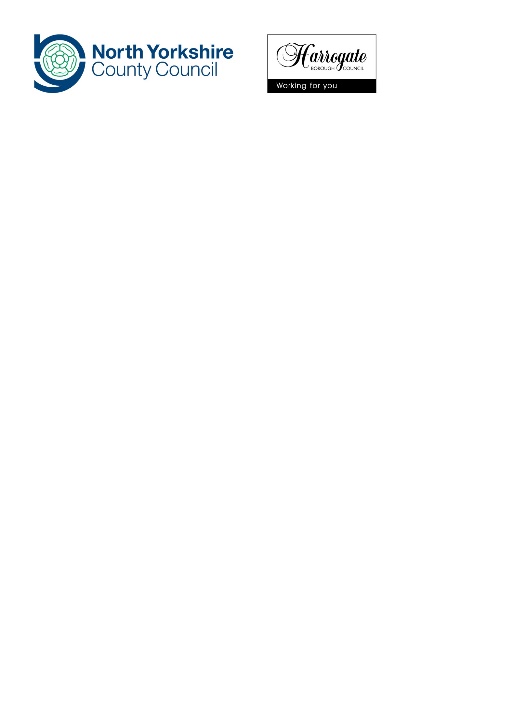 Supporting your child
Practical tips
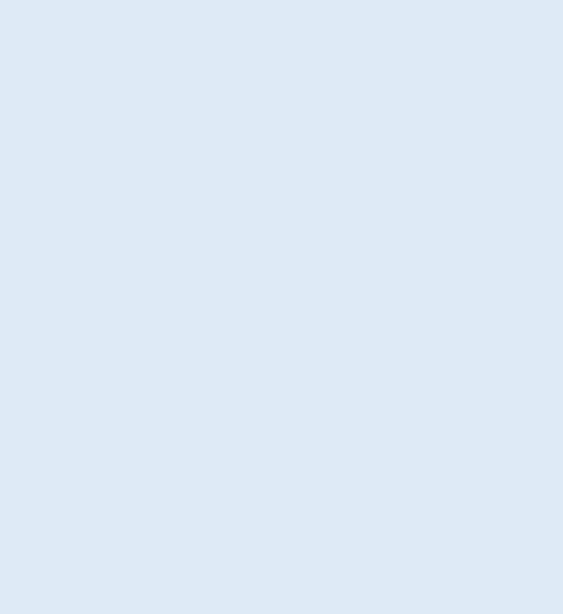 Speak to the primary school Special Educational Needs Co-ordinator (SENCO) about transition planning for your child, and draw up an action plan together.
Organise a meeting with staff from both schools to discuss the needs of your child for an effective transition.
Find out if other children from the primary school are going to the same secondary school.
Ask if there is a buddy system in place for new pupils.
Share information about the new school with your child early on to prepare for the new routine and expectations.
Support him/her to make several visits to their new school. This may include quieter times and they might attend taster sessions eg. a favourite lesson; lunchtime activities.
Photos and videos of key staff members and areas of the new school may help.
Allow him/her to practise getting ready for school independently. Lists, visual charts or timetables may help.
Create a passport with your child providing essential information that will be useful to teaching assistants and teachers working with him/her. Include likes/dislikes, communication, use of specialist equipment, ways to support wellbeing etc.
Maps of the new school, examples of timetables, and lunch menus will help to familiarise your child with the school in advance.
Start practising the journey to the new school in the holidays.
A home-school book may be effective for sharing information with the new school.
Links / Resources
Anxiety Management Strategies
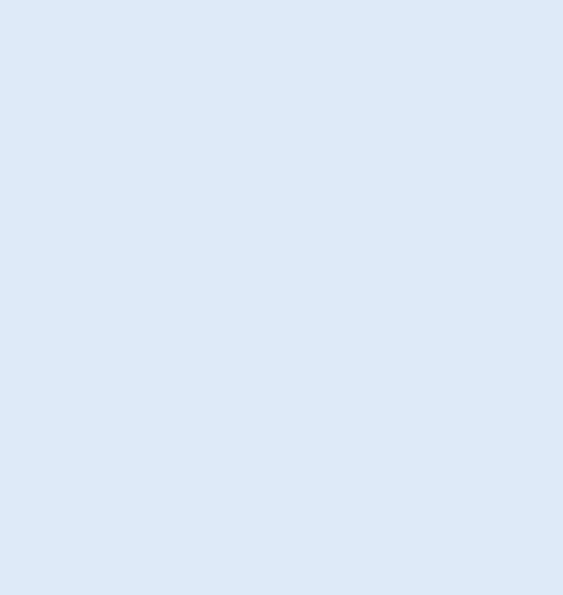 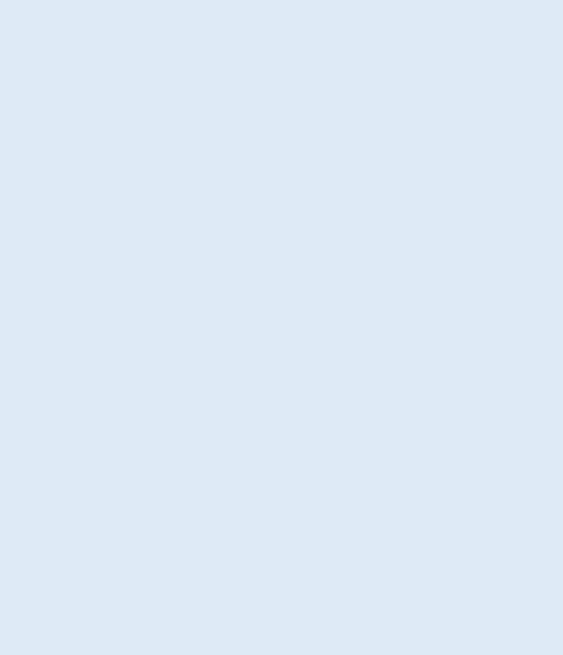 Awareness and communication are key. Encourage your child to discuss their feelings about moving schools and help to address any worries they may have.
Be positive about the transition. 
Find out if there is a safe place your child can go to in the new school if they feel worried or need to talk to a particular member of staff.
Encourage him/her to make time for the activities that they enjoy. This will aid relaxation and support self-regulation.
Support your child to try breathing techniques and mindfulness or yoga exercises.
BBC Bite Size Starting Secondary School:
https://www.bbc.co.uk/bitesize/tags/zh4wy9q/starting-secondary-school/1

BBC Bite Size Things to Consider on a School Visit for Your Child with SEND:
 https://www.bbc.co.uk/bitesize/articles/zfpypg8 

Childline Calm Zone:
https://www.childline.org.uk/toolbox/calm-zone/

Mentally Healthy Schools: 
www.mentallyhealthyschools.org.uk
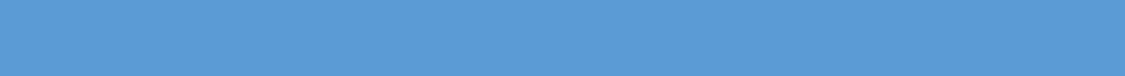